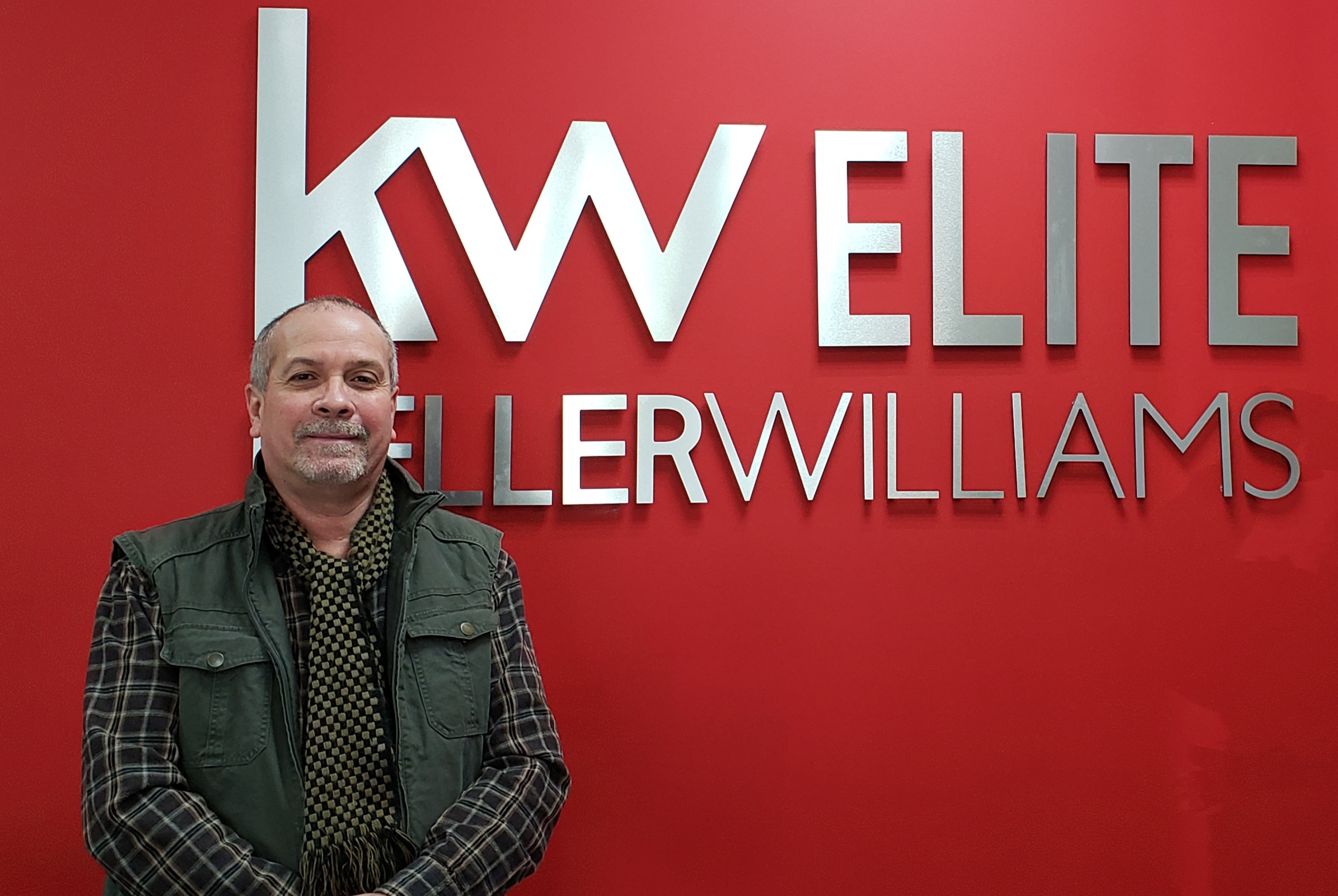 THE HOME BUYING PROCESS
SEVEN STEPS by
Cesar Castells Del Rio
Consumer notice-Buying
Initial meet or interview. Consultation for analyze needs.
Understands the market
Knows  your needs and property you want
Negotiator
Vendors
Educator
Solutions to the problems
Buyer (tenant) Agency Contract
STEP 1 FIND YOUR REALTOR
Make a list of lenders 
Talk with lenders 
Search information 
Compare 
Choose mortgage lender
Obtain pre-qualification
Obtain pre-approval
STEP 2 SELECT YOUR LENDER
Knows  your needs and property you want
Analyze market to choose properties meet your needs
View properties with agent. Go open house 
Evaluate each property. Working with your agent
Choose the house or property meet your needs. It is your resolution.
STEP 3 SELECT YOUR PROPERTY
Choose the house or property meet your needs
Review comparable sales. Review the MLS
See the seller's willingness to make concessions
Financing terms of offer
Check other terms (inspection, possession, date + …)
Write (make) an offer - Ernest deposit money
Negotiation and counteroffer, offer rejected  
Accepted offer
STEP 4 MAKING THE OFFER
Acceptance of contract
Perform home inspection
Review home inspection report
Remove contingencies (negotiate repairs as necessary) or revise price, terms or cancel contract
STEP 5 CONTRACT ACCEPTED
Complete mortgage application 
Credit reports
Appraisals
Secure underwriting 
Final loan approval or rejection
Loan condition meet
STEP 6 LOAN PROCESS
Select settlement company
Title search, insurance and property survey
Assemble documents
Coordinate closing date
Final property walking thought
Closing (filling of deed)
Possession and utility transfer
Move in!
STEP 7 SETTLEMENT AND MOVE IN